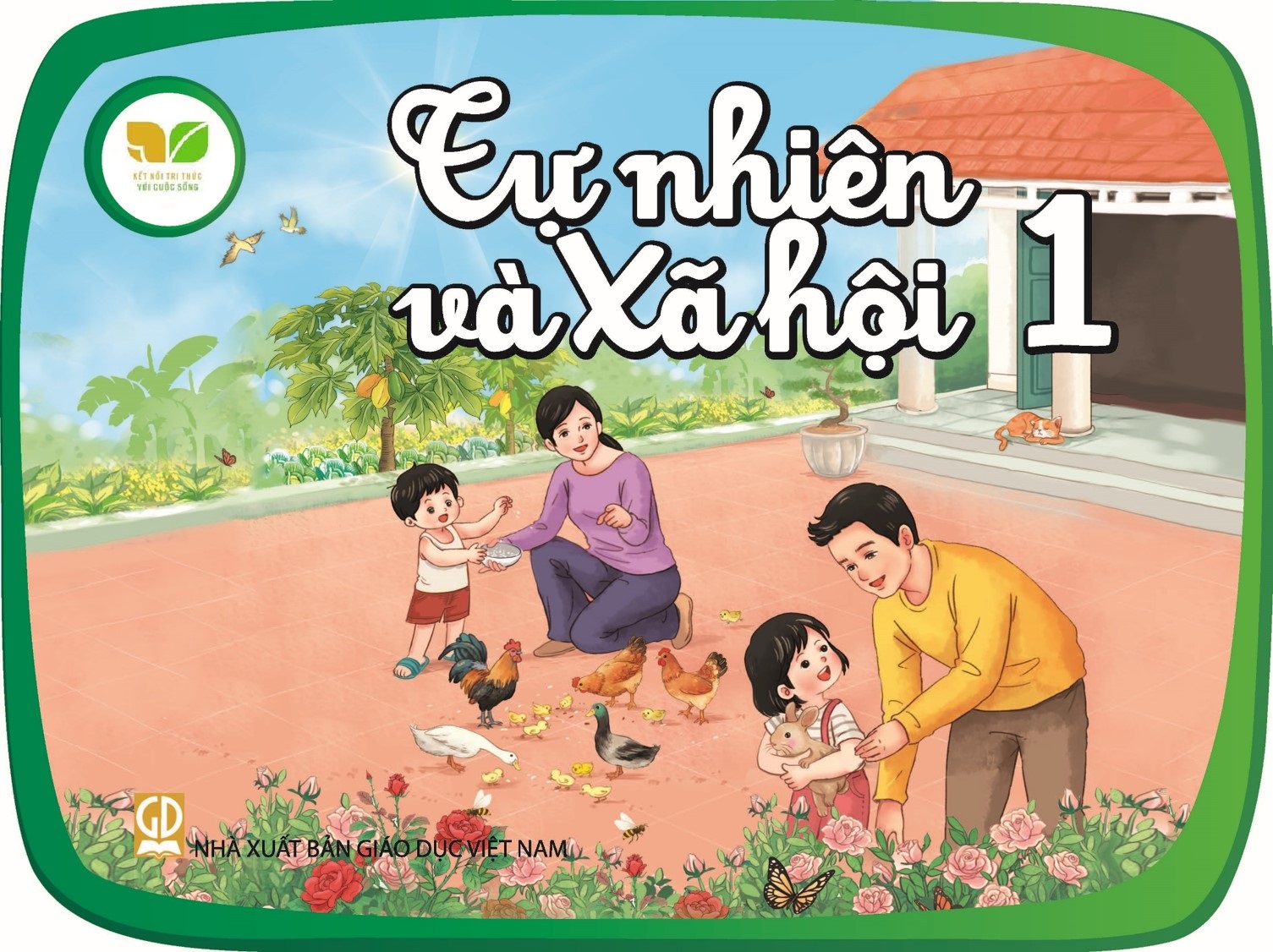 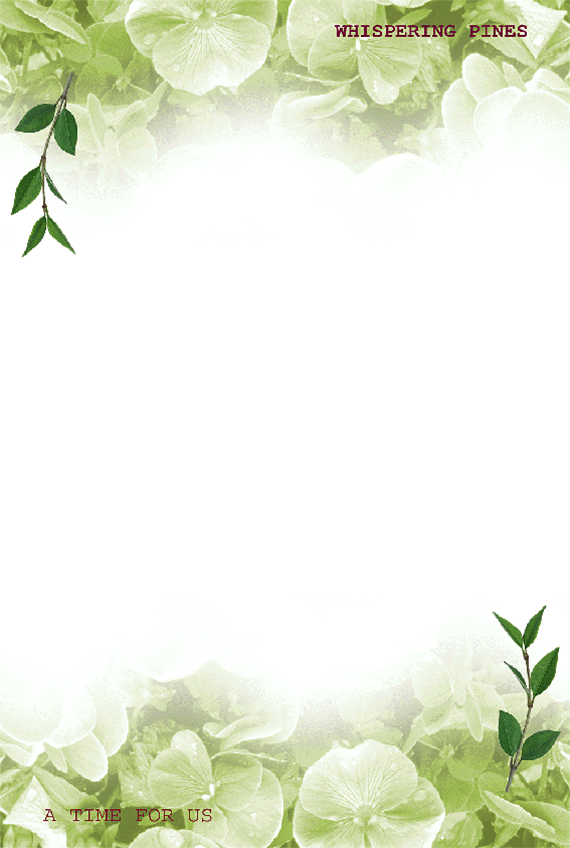 Tự nhiên và xã hội
Bài 11 : Con người nơi em sống
SGK/ 46
Hoạt động Khởi động

Cả lớp hát bài về nghề nghiệp…
Hoạt động 1: Khám phá
Quan sát tranh
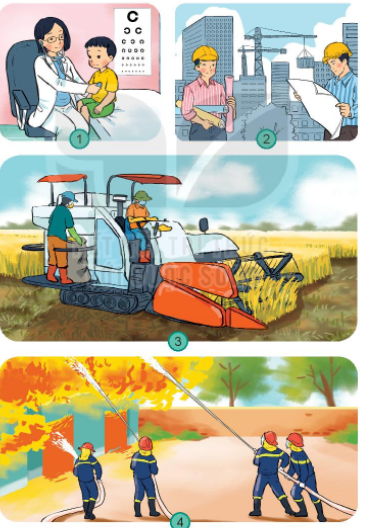 Tranh vẽ gì?
Công việc của họ là gì?
Công việc đó đem lại lợi ích gì?
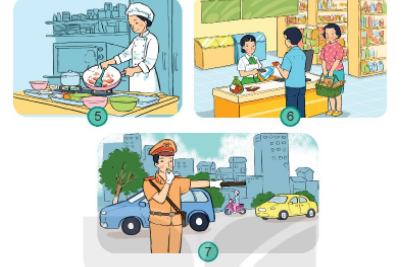 Kể những việc khác mà em biết
Hoạt động 3: Luyện tập thực hành
Em thấy bức tranh vẽ gì?
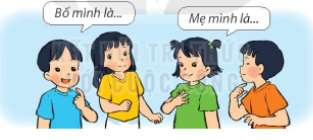 Kể cho các bạn nghe về công việc của bố mẹ và người thân của em?
Hoạt động 3: Vận dụng
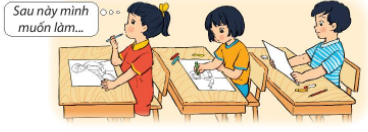 Bức tranh vẽ gì?
Nói về ước mơ sau này em sẽ làm gì?
Xé , dán  hay vẽ tranh về ước mơ nghề nghiệp của em?
!
TRÂN TRỌNG CẢM ƠN QUÝ THẦY CÔ! Kính chúc sức khỏe!
Cảm ơn các em!
Chúc các em học giỏi